Trávicí soustava
Trávicí soustava – apparatus digestorius
TS přijímá, zpracovává a vstřebává živné látky
TS je nezbytná pro zachování životních dějů celého organismu
Orgány jsou uzpůsobeny tak, že rozmělňují potravu mechanicky a chemicky     důležité pro správné využití potravy
Potrava      dutina ústní     rozmělňována zuby,jazykem,patrem     pomocí svaloviny jícnu a hltanu se posouvá do žaludku     dochází k natrávení a rozředění enzymy
Dále     tenké střevo     dochází k hlavnímu štěpení potravy pomocí šťávy střevní     nestrávené zbytky putují do tlustého střeva     zahuštění a odchod z těla ven

 STAVBA TRUBICE
1)SLIZNICE – (tunica mucosa)
Vystýlá celou trubici,souvislá vrstva růžové barvy
Na jejím povrchu hlen, který pomáhá kluzkému pohybu potravy
EPITEL: mnohovrstevný dlaždicový,jen po žaludek
V dalších pasážích jednovrstevný cylindrický (resorpce živin) = hladký, místy zřasený = KLKY(vili,villus) – místa, která zvětšují povrch střev pro vstřebávání
Musí spolehlivě bránit proti pronikáním bakterií, nevstřebatelných látek a pod. 

 2)PODSLIZNIČNÍ VAZIVO(submucosa)
Tvoří širší vrstvu trubice trávicí bohatou na pleteně cévní a nervové (Messinerova pleteň)
Dovoluje posouvání sliznice proti spodině
3)SVALOVÁ VRSTVA – (tunica muscularis)
Většinou tvořena hladkou svalovinou, ale jen v horní části TT, na dolní části TT (jako svěrač řitní) je svalovina příčně pruhovaná
Hladká svalovina-je uspořádána do dvou vrstev  A)vnitřní- kruhovitá, cirkulární
                   -snopce uspořádány prstencovitě,mají                   schopnost svěrače
		       B)zevní – podélná,longitudální
                    -probíhají podél TT
                     posouvá potravu do dolních pasáží
Mezi oběma vrstvami je cévní a nervová pleteň s četnými buňkami vegetativními.

 4)POVRCHOVÁ VRSTVA
tvořená A)zahuštěným vazivem přecházejícím do okolí      název ADVENTECIE
                   B)lesklá blána      serózní blána to jsou kryty všechny orgány TS
[Speaker Notes: Zdroj: http://upload.wikimedia.org/wikipedia/commons/8/81/Digestive_system_simplified.svg]
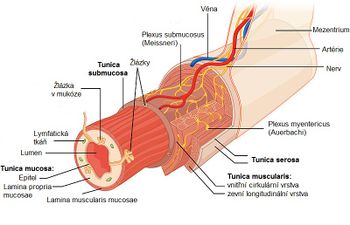 [Speaker Notes: Zdroj : http://www.wikiskripta.eu/images/thumb/0/08/Layers_of_the_gastrointestinal_tract_cs.jpg/350px-Layers_of_the_gastrointestinal_tract_cs.jpg]
1.Část trávící trubice
Jako první je 
DUTINA ÚSTNÍ (cavitas oris) : je přizpůsobena k příjímání potravy a jejímu rozmělňování
Uplatňuje se také při fonaci,tvorbě hlásek a jako smyslový orgán
Strop tvoří patro, spodinu svaly nadjazylkové (hl.spodinový sval ústní – m.mylohyoideus),přední stěnu tvoří rty se štěrbinou ústní, postranní stěny jsou tváře, zadní stěna chybí      úžina hltanová – chřtán-
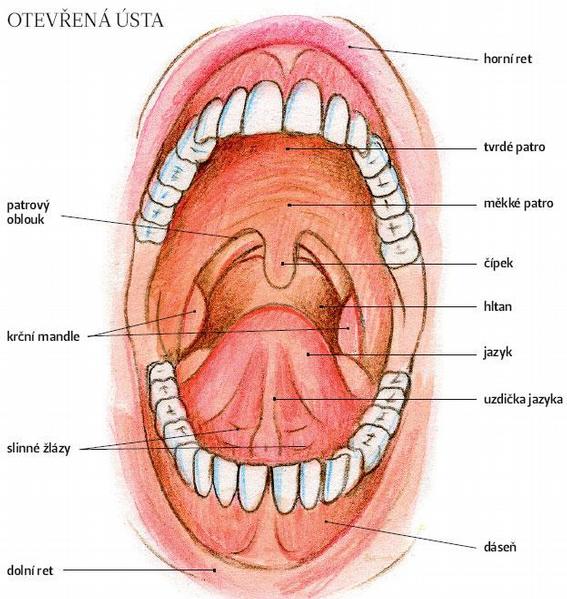 [Speaker Notes: Zdroj: http://www.artmedicacentrum.cz/images/clanky/1/36/klinicka-anatomie-dutiny-ustni-a-hltanu_8.jpg]
Dutina se dá rozdělit na podkovovitou předsíň ústní (vestibulum oris)-štěrbina ležící mezi vnitřní stranou rtů, tvářemi, na-vnitř zuby a dásněmi
Obsah DÚ jsou zuby, mandle patrové, jazyk, vyúsťují zde velké párové slinné žlázy : příušní,podjazyková,podčelistní
              (gl.parotis)(gl.sublinguinalis)(gl.submandibu.)
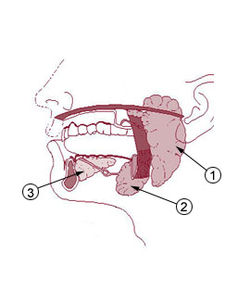 [Speaker Notes: Zdroj: http://upload.wikimedia.org/wikipedia/commons/thumb/5/51/Illu_quiz_hn_02.jpg/250px-Illu_quiz_hn_02.jpg]
Vypreparovaná g.sublingvinalis
1a)RTY- (labia)
Ohraničují dut. Ústní, spojují se v koutcích ústních
Labium superius (horní ret) sahá vzhůru až ke kořenu nosu
Labium inferius (dolní ret) jde k rýze bradortové
Podkladem pro rty je m.orbicularis oris (kruhový sval ústní)
Přední stěna kryta kůží,vnitřní stěna sliznicí
2a)TVÁŘE(buccae)
Podkladem tváří je tvářový sval m.buccinator a tukový polštář zde umístěny četné glandulae buccales
Přidržují sousto mezi stoličkami
Z vnitřní strany je krytá sliznicí, vnější strana kůží u mužů vousy
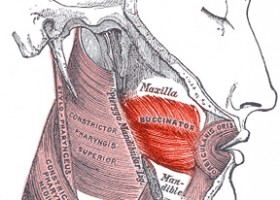 [Speaker Notes: Zdroj: http://medicinabih.info/wp-content/themes/Linepress/timthumb.php?src=http%3A%2F%2Fmedicinabih.info%2Fwp-content%2Fuploads%2F2010%2F01%2FBuccae.jpg&q=90&w=280&h=200&zc=1]
3a)PATRO(palatum)
Dělí se na přední tvrdé(palatum durum) a měkké zadní (palatum molle)
Palatum durum-má kostěný podklad(patrové výběžky horní čelisti a kostí párových, sliznice je pevně spojena s perisotem kosti
Palatum molle-pokračování patra tvrdého,podklad je vazivová blána do níž se upínají svaly umožnující pohyb patra. Především je to zdvihač a napínač MP
Z volného okraje MP vybíhá dolů ve střední čáře čípek (uvula)
MK je kryto sliznicí dvojího typu-spodní plochu přivrácenou do dutiny ústní pokrývá
epitel mnohovrstevný dlaždicový typický pro horní část TT
Horní plochu patra obrácenou k nosohltanu kryje epitel cylindrický řasinkový          ( dých. cesty)
Z MK zbíhají směrem dolů k jazyku a hltanu oblouky patrové, tvořené dvěma řasami:
 1) přední řasou patrojazykovou
 2) zadní řasou patrohltanová
Mezi oběma řasami je prohlubeň      uložena mandle patrová
4a)MANDLE PATROVÁ(tonsilla palatina)
Útvar velikosti mandle,vyklenuje z jamky mezi oběma řasami oblouků patrových
Povrch rozbrázděn      brázdy se nazývají krypty
Uvnitř krypt jsou uloženy mízní buňky,lymfocyty, které se zde vytvářejí
Jsou největší v mládí       postupem atrofují
Často postihnuty zánětem     TONZILITIS      angína
[Speaker Notes: Zdroj: http://upload.wikimedia.org/wikipedia/commons/thumb/9/95/Tonsillitis.jpg/220px-Tonsillitis.jpg]
5a)JAZYK(lingua ,ř. glossa)
Uložen při spodině ústní,svalnatý orgán připevněný k jazylce
Horní plocha je tvořena kořenem,tělem,hrotem jazyka
Hranici mezi kořenem a tělem tvoří lomená čára v podobě písmene V podmíněna bradavičitými útvary a hrazenými papilamy
Hřbet těla jazyka má vzhled sametový,podmíněno velkým množstvím drob. výrůstků     papil
Povrch kořene je hrbolatý     mízní uzlíčky
[Speaker Notes: Zdroj:http://www.ilcorpoumano.altervista.org/LINGUA.jpg]
Spodina plocha jazyka je volná jen v malém rozsahu pod hrotem      srostlá svaly s jazylkou 
Od spodní plochy hrotu se táhne ve střední čáře uzdička jazyka k ní se zbíhají ze stran dva valy     v nich jsou vývody slinných žláz g.subling. a gl. submandib
Podkladem jazyka je svalstvo příčně pruhované    pohyb se uplatňuje při formování sousta i na tvorbě některých hlásek
Sliznice jazyka je pevně spojena se svalstvem pomocí tuhé aponeurózy
PAPILY na jazyce:nejvíce je nitkovitých papil,mezi němi jsou papily houbovité, na hranici těla a kořene jsou papily hrazené      v jejích stěnách jsou chuťové pohárky     org. Chuti
V jazyku jsou ulož. také žlázky slinné,serózní(vodnatou slinu) ,mucinózní(vazká hlenoviotá slina)
6a)ŽLÁZY SLINNÉ(glandulae slaivariae)
Uloženy ve sliznici rtů,tváří,patra,větší množství je v jazyku při hrotu i kořenu jazyka
Hlavní 3 velké žlázy jsou podjazyková,podčelistní a příušní.
Vměšují sliny na podněty čichové,sluchové či zrakové
První dvě jsou uloženy na spodině ústní a vývody jsou pod hrotem jazyka
Příušní(parotidea) je uložena na zevním svalu žvýkacím      vývod ústí do předsíně ústní
[Speaker Notes: Zdroj:http://spina.pro/i/anatomy/vnutrennosti/459.jpg]
Výměšky jednotlivých žláž nejsou vždy stejné,drobné žlázky husté,hlenovité,mucinózní    řídká ,vodnatá slina, žláza podjazyková a podčelistní obsahují oboje složky
Kvalita a kvantita slin je závislá na druhu potravy
Sliny obecně obsahují: sůl,ferment ptyalin(štěpící škrob na cukr sladový),     maltózu,mucin,P,K
Sliny dále zvlhčují sousto a dutinu ústní,mají baktericidní účinky
Dospělý člověk vyprodukuje 1,5 l za 24 hod.
HLTAN(pharynx)
Trubicový orgán dlouhý asi 14 cm,nahoře širší směrem dolů se zužuje,začíná pod bází lebeční klenby a končí na úrovni 5 obratle      přechází v hrtan a jícen
Rozlišujeme 3 části:nosní horní část hrtanu(nasopharynx),střední ústní část(oropharynx),dolní hrtanová část(hypoharynx)
do nosohltanu zpředu vyúsťuji z předu obě nozdry nosní(choany),ze stran vyúsťují ze středoušních dutin Eustachovy trubice
Hrtanová část je dole proti hrtanu oddělena ohebnou záklopkou(epiglotis)      při polykání zabraňuje
aby sousto vniklo do hrtanu
Sliznice v nosohltanu je kryta epitelem cylindrickým řasinkovým(DC)s četnými buňkami vyměšující hlen
Ve zbývajících dvou částech je mnohovrts. Dlaždicový
Podslizniční vazivo chybí,sliznici kryje zevně svalovina     příčně pruhovaná       je uspořádána tak ,že některé snopce působí jako svěrač(konstriktor) a jiné jako zdvihač hltanu(levator)      dohromady se podílejí na polykání
[Speaker Notes: Zdroj:
http://www.yorku.ca/earmstro/journey/images/pharynx.jpeg]
JÍCEN(oesophagus)
Přímým pokračováním hltanu,dlouhý asi 25 cm,prochází dut. břiš. před páteří,podél aorty prostupuje(skrze hiatus oesophagus)  bránicí a končí v žaludku
Rozeznáváme 3 části:
krční(pars cervicalis),hrudní(pars thoracica),břišní(pars abdominalis)
Sliznice bledě růžová,epitel mnohovrst. dlažd.,sliznice je složena v podélné řasy,které na sebe naléhají,v sliznici jsou dále uloženy drobné žlázky mucinózní      seret umožňuje sklouzávání soust
Obsahuje i žilní pleteně       jícnové varixy
Svalovina ve vrchní části příčně pruhovaná posupně směrem dolů se objevují snopečky hladké svalviny     v dolní třetině je jen hladká svalovina
Sousto vpravené do jícnu vyvolává před sebou sval. relaxaci  a za sebou kontrakci     vzniká peristaltická vlna
Zevně kryje jícen v části hrudní a krční obalová vrstva     vazivová adventicie,v části břišní je to pak serózní blána      pobřišnice
ŽALUDEK(gaster,ventriculus)
Nejobjemnější orgán TT,pojme až 2 l,tvar žaludku není neměnný      závisí na poloze těla,na náplni žaludku,na věku,pohlaví,napětí svaloviny,tvar zhruba připomíná J ,mluví se o hákovitém tvaru
Ž má dvě části :1)sestupnou-TĚLO(corpus ventriculi)
2)Mírně vzestupnou,orientovanou doprava-část vrátníkovou(pars pylorica)
Dále rozlišujeme na Ž tyto části:
1)česlo(pars cardica)-místo kde vstupuje jícen
2)klenba(fornix)-vyklenutá část vyplněná vzduchem
3)tělo(corpus)
4)vrátník(pylorus)-zůžené místo ,jehož podkladem je kruhový sval
5)malé zakřivení(curvatura minor)-směřující k játrům
6)velké zakřivení(curvatura major)
[Speaker Notes: Zdroj: http://salerno.uni-muenster.de/data/bl/sobotta/pics_big/0938.jpg]
Sliznice:má typické 4 vrtsvy,je krytá epitelem jednovrstevným cilyndrickým      prosvítají jím cévy       červená barva,S je složena v podélné řasy,na povrchu sliznice jsou patrné drobounké otvůrky      vyústění žlázek žaludečních
ŽŽ-jsou dlouhé tubulózní útvary,jejich stěnu tvoří bb. hlavní,které produkují žalud. šťávy      pepsin(zahajuje trav. bílkovin) 
Vedle bb. hlavních jsou umístěny(jakoby nalepeny) bb. krycí     vylučují ionty vodíku a chloru     vzniká v dutině kyselina solná(chlorovodíková)
Na ochranu proti HCL tvoří bb sliznice hlen,který brání samonatrávení Ž sliznice
Sekrece šťávy nastává přímým chem. podnětem na sliznici a nebo reflektoricky(Pavlov)
Hladká svalovina směrem dolů mohutní     vytváří silný vrátníkový svěrač
Zevní povrch Ž kryje serózní blána-pobřišnice-pokračuje na spodní plochu jater jako průsvitná blána-zvaná malá předstěra(omentum minus)
Poloha Ž-z větší části uložen pod bránicí vlevo od mediální čáry,zprava se dotýká spodní plochy jater,zleva sleziny,za žaludkem je uložena levá ledvina a pankreas
[Speaker Notes: Zdroj: http://static.framar.bg/snimki/zabolyavaniya/bolki-v-korema.jpg]
TENKÉ STŘEVO(intestinum tenue)
Nejdůležitější část TT,dochází zde k úplnému rozložení přijaté potrav na základní složky a k jejich resorpci
Délka TS u člověka kolísá mezi 3-5 metry(závisí na napětí svalstva hladkého),šířka je 2,5 cm na konci až 3,5cm
Rozeznávají se 2 části:1)nepohyblivá část-přirostlá k zadní stěně břišní,2)pohyblivá část-přivěšenou závěsnou řasou serózní-okružním mezenteriem
Nepohyblivá část se nazývá dvanáctník(duodenum) pohyblivá část se nazývá jejunoileum a skládá se z lačníku(jejunum) a kyčelníku (ileum)
[Speaker Notes: Zdroj: http://www.latinsky.estranky.cz/img/original/313/tenke-strevo.png.jpg]
Sliznice TS vytváří velké množství řas,uložených kolmo na podélnou osu TS,největší jsou až 8 mm vysoké a jsou lokaliz. v sestupné části dvanáctníku,postupně se snižují a vytrácejí      tyto řasy se jmenují kruhové řasy(Kerckringovy)-pomocí nich se zvětšuje resorpční a sekreční plocha střeva
Významnější úlohu na zvětšení resorpční plochy hrají klky  vysoké až 1mm, na 1 mm2 jich připadne 20-40,jejich celková plocha činí až 50 m2
Ve středu každého klku začíná slepě mízní vlásečnice do níž se resorbují mastné kyseliny aniž procházejí játry,v klku se nadále větví tepénka na síť vlásečnic do nichž resorbují ostatní živiny(cukry,aminokyseliny)
Žilka vycházející s klku vede krev do slizniční pleteně-dostává se do pleteně podslizniční-odtud do horní žily okružní-do žíly vrátnicové a do jater
Mezi klky drobné tubulózní žlázky střevní ty produkují střev. šťávu a fermenty-erepsin       štěpí peptidy na aminokyseliny,poté maltáza,sachráza,laktáta      štěpící cukry na jednoduché hexózy
Sliznice TS obsahuje velké množství shluků lymfocytů     mizích uzlíčků,kterých přibývá směrem k vyústění TS do tlustého střeva
[Speaker Notes: Zdroj: http://files.ivana-sukalova.webnode.cz/200000318-ecd8fedc1c/klky_tenkeho_streva2.jpg]
DVANÁCTNÍK(duodenum)
Je asi 30 cm dlouhý(podle toho název,stará míra udávala 12 palců=30cm)
Podoba podkovy,která obkružuje slinivku břišní
První část se nazývá bulbus
Sliznice podobná vrátnikové části žaludku
Na sestupné části je patrná Vaterská papila,která je podmíněna vývodům slin. břišní a žlučovodu
V konkavitě je uložena hlava slinivky břišní
[Speaker Notes: Zdroj: http://www.latinsky.estranky.cz/img/original/315/dvanactnik-slinivka.png.jpg]
LAČNÍK(jejunum)
Tvoří asi 3/5 pohyblivé části TS
Název odvozen z nepřítomnosti natráveniny při pitvě
Dochází zde k intenzivnímu trávení a vstřebávání

KYČELNÍK(ileum)
Tvoří zbývající 2/5 TS,přechod lačníku v kyčelník je plynulý,obsahuje velké množství nakupených mízních uzlíčků
Lačník i kyčelník se skládají v dut. břišní v kličky střevní,kličky kyčelníku jsou uloženy napravo od mediální čáry a pod pupkem,kličky jsou zavěšeny na řasovém okruží,mezenteriu      tvoří jeho serózní vrstvu
[Speaker Notes: Zdroj: http://1.bp.blogspot.com/-MnutHIdiiv4/UMhuj1A_pHI/AAAAAAAAACw/_im0mMLSSjI/s1600/Picture3.jpg]
TLUSTÉ STŘEVO(intestinum crassum)
Asi 150 cm dlouhé,tvoří čtyřhranný rámec v němž jsou uloženy kličky TS,
Skládá se ze 6 částí:tlusté střevo,červovitý výběžek,tračník vzestupný,příčný,sestupný,esovitá klička,konečník
Šířka tlustého střeva se udává na 5 cm
Typický znak jsou 3 podélné pruhy na zevním povrchu střeva      zvané pruhy tračníku se zbíhají na SS k červovitému výběžku,mezi teniemi je stěna vklenutá     tzv. výpuky ,haustra
Další znak jsou bohaté výrůstky klků na zevní straně vyplněny tuk. vazivem
[Speaker Notes: Zdroj: http://altmedsigma.com/img/Intestinum_crassum.png]
Sliznice je bez klků,obsahuje však velké množství pohárkových bb.,produkujících hlen     usnadňuji pohyb obsahu ST      více hustější      dochází k resorpci vody

SLEPÉ STŘEVO(caecum)
Uloženo v pravé jámě kyčelní,pod vyústěním kyčelníku      opatřeno chlopní ileoceakální,která dovoluje průchod stolice jen jedním směrem     v ST je mnoho bakterií
Na svém dolním konci vybíhá v červovitý výběžek(apendix vermiformis) o délce 6 cm,obsahuje velké množství mízních uzlíčků-nazýván „břišní mandle"
TRAČNÍK VZESTUPNÝ(colon ascendes)
Pokračování slepého střeva,stoupá až k játrům,uložen povrchně pod stěnou břišní,délka je 15-20 cm
Pod játry se ohýbá tvoří jaterní ohbí (hepatalní)a zde začíná     
 TRAČNÍK PŘÍČNÝ(colon transverzum)
Dlouhý asi 50cm,probíhá pod žaludkem,vlevo sahá až k slezině       slezinné ohbí
Překrývá jej velká předstěra
 TRAČNÍK SESTUPNÝ(colon descendes)
Dlouhý asi 30 cm,jde podél levého okraje dutiny břišní do levé jámy kyčelní      přechází v esovitou kličku
ESOVITÁ KLIČKA(colon sigmoideum)
Dlouhý asi 30 cm,název odovozen podle esovitého průběhu,v malé pánvi přechází v konečník
 KONEČNÍK(rectum)
Dlouhý asi 15cm,leží ve vyhloubení kosti křížové
2 části:horní pánevní a dolní řitní
Horní část se rozšiřuje v baňatou ampuli ve které se shromažďují výkaly
Dolní část přechází v útvar zvaný řiť,řitní otvor je opatřen příčně pruhovaným svalem(m.sphincter ani externus),tlak stolice na nerv zakonč. ve stěne vyvolává defekační proces
[Speaker Notes: Zdroj: http://www.anatomynow.com/filebin/supplier_images/gpi/325px/3350_Rectum_Card.jpg]
JÁTRA(hepar)
Uložená pod pravou klenbou bránice,váží zhruba 1,5 kg,křehká,červenohnědé
Horní plocha jater přiléhá ke klenbě bránice,spodní plocha nese otisky orgánů,na kterých leží :žaludek,dvanáctník,příčný tračník,pravé ledviny a nadledviny
Jsou rozdělena na 2 laloky:vetší(pravý),menší(levý),hranice mezi oběma laloky je dobře patrná na spodní ploše v podobě nářezu
Na spodní ploše PL jsou 2 jamky:1)přední,dolní pro měchýř žlučový, 2)dolní a zadní pro dolní dutou žílu
[Speaker Notes: Zdroj:http://static.framar.bg/snimki/anatomiya/hepar1.jpg]
mezi zářezem mezilalokovým a oběma jamkami je branka jaterní(porta hepatis)z ní vystupuji žlučové vývody a přichází sem vrátnicová žíla a tepna jaterní
Povrch jater kryje seróza,pobřišnice,která přechází z malého zakřivení na žaludku v podobě malé předstěry
V pravém okraji malé předstěry ústí do jater žíla vrátnicová a tepna jaterní a vystupuje žlučovod
Základní stavební jednotkou jat. parenychmu je jaterní lalůček,velký asi 1mm,tavru šestibokého hranolku
Každý lalůček se skládá z mnoha trámců pater bb. ,které se radiálně zbíhají do středu
Každý trámec je tvořen dvěma řadami bb ,mezi nimiž zůstává uzoučký kanálek-žlučová kapilára-do něho vylučují jaterní bb žluč
[Speaker Notes: Zdroj: http://img3.wikia.nocookie.net/__cb20110617140932/humanbiologi/da/images/8/85/2419.jpg]
Postupně se spojují do větších kanálků až nakonec z každého laloku vychází jeden žlučovod       ty se pak v brance jaterní spojí a vytváří     ductus hepaticus comunis(společný vývod jaterní) pokračuje jako     ductus choledochus        ten vyúsťuje ve Vaterské papile
Žluč je nezbytná pro vstřebávání tuků,povzbuzuje peristaltiku střevní,zabraňuje příliš kyselé reakci v TS
Aby jí bylo  k dispozici byl vytvořen žluč. měchýř(veisca  fellea)      uloženého na spodní straně jater,má objem asi 50 ml,žluč odchází vývodem žlučníkovým(ductus cystikus)
ŽLUČ(fel,bilis)
Barvy žlutozelené,výrazně hořká,vazká tekutina
Barvu žluči propůjčila žluč. barviva (bilirubin,biliverdin) vznikající rozpadem erytrocytů v játrech a slezině
 ŽLUČOVÁ BARVIVA
Přivádí do jater žíla vrátnicová,která do nich přivádí všechny vstřebané látky(kromě tuků) ze žaludku ,střeva T i TL,
V jaterní brance se vrátnicová žíla dělí na 2 větve,ty postupně na menší až nakonec vznikají drobné žilky mezilalůčkové ty pak narůstají do větších žilek podlalůčkových dále do mohutných žil jaterních,které pak ústi do dolní duté žíly
kromě krve ,která se dostává do jater ž. vrátnicovou ,přichází sem také krev okysličená cestou tepny jaterní z břišní aorty,mluvíme tedy o dvojím přítoku krevním
SLINIVKA BŘIŠNÍ(pankreas)
Protáhlý útvar o délce 20 cm,m=80g,uložena horizontálně,kříží páteř v úrovni L2 a L3
Narůžovělá barva, na povrchu zřetelné lalůčkovité struktury
Rozeznáváme 3 části:hlavu(caput)uloženou v ohbí dvanáctníku,tělo(corpus)a ocas(cauda)míří ke slezině
Uvnitř žlázy je uložen hlavní vývod pankratický,vyúsťující do duodena pomocí vaterské papily i se žlučovodem
Sekretem je pankreatická šťáva,obsahue trypsin(bilkoviny),lipázu(tuky),maltázu a amylázu(gylcidy)
[Speaker Notes: Zdroj: http://obatkencingmanis.net/wp-content/uploads/2012/08/pankreas-300x250.jpg]
v pankreatu se pak nachází zvláštní ostrůvky buňek,jsou to LANGERHANSONOVY      vyměšují hormon ,který ovlivňuje metabolismus glycidů,je to inzulín a glukagon
Alfa a beta bb

POBŘIŠNICE(peritoneum)
Pokrývá žaludek,TS ,ST,játra
Je to vlhká,lesklá blána pokrytá jednou vrstvou plochých bb
Produkuje tekutinu ,která obstarává navlhčení listů peritonea       patologicky až několik litrů      ascités
Rozdělujeme extraperitonální a intraperitoneální org.
IN- Ža,La,Ky,SlSt,PřTr,EsKl,Já,Sl,Dě    EX-Dv,Pan,Tra ses vz,koneč
[Speaker Notes: Zdroj: http://obatkencingmanis.net/wp-content/uploads/2012/08/pankreas-300x250.jpg]
KONEC